Most Australians use online financial content, tools and services
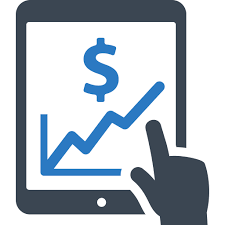 17.6m Australians visited an finance site or app in August 2020.
Monthly Australian online finance audiences
Source: Nielsen Digital Panel, Monthly Total, Text, August 2020, Digital (C/M), Market Line & Category/Sub-category market lines PC age 2+, Smartphone & Tablet age 18+
1
Time spent on online trading, financial news and insurance has lifted 22% this calendar year to date
Total time spent with online financial content, tools and services
Total time spent on any online finance +13% YOY in March
Source: Nielsen Digital Panel text PC age 2+, Smartphone & Tablet age 18+ total time spent (August 2018 – August 2020)
2
Increased time spent on financial sites and apps
Year on year changes in total online time spent (Jan-Aug 2019 v Jan-Aug 2020)
Online trading
+ 18%
e.g. Comsec App +124%
ASX +59%
Coinspot +87%
Insurance
+27%
Particularly health-
e.g. Bupa +22%, HCF +25%, 
NIB +27%, 
Express Plus Medicare app +38%
Financial news & information
+26%
Most local and global business and financial news sites
Buy now, pay later
Av unique audience*
e.g. Afterpay +27%
Openpay +93%
Zip app +56%
Humm app +119%
Source: Nielsen Digital Panel text PC age 2+, Smartphone & Tablet age 18+ total time spent (YOY Jan-Aug 2019 v Jan-Aug 2020)
* Average monthly unique audience YOY Jan-Aug 2019 v Jan-Aug 2020
3
Overall nearly half online finance time spent on Smartphone
Share of time spent by device for online financial content, tools and services
Source: Nielsen Digital Panel text PC, Smartphone & Tablet age 18+ total time spent August 2020
4
Nearly half (48%) of online financial time is spent by people aged 45+
Age profile of time spent with online financial content, tools and services
Source: Nielsen Digital Panel text PC, Smartphone & Tablet age 18+ total time spent August 2020
5
Online display ad expenditure by finance and insurance advertisers lifted 30% in the last quarter
Finance and insurance digital display advertising expenditure and category share
$3.4bnspent on display advertising in FY20, 11% by finance and insurance advertisers
Source; IAB Australia Online Advertising Expenditure Report, financial year and quarter ending June 2020, compiled by PwC
6